Welcome to Year 12 Information Evening
20th September 2023
Induction day
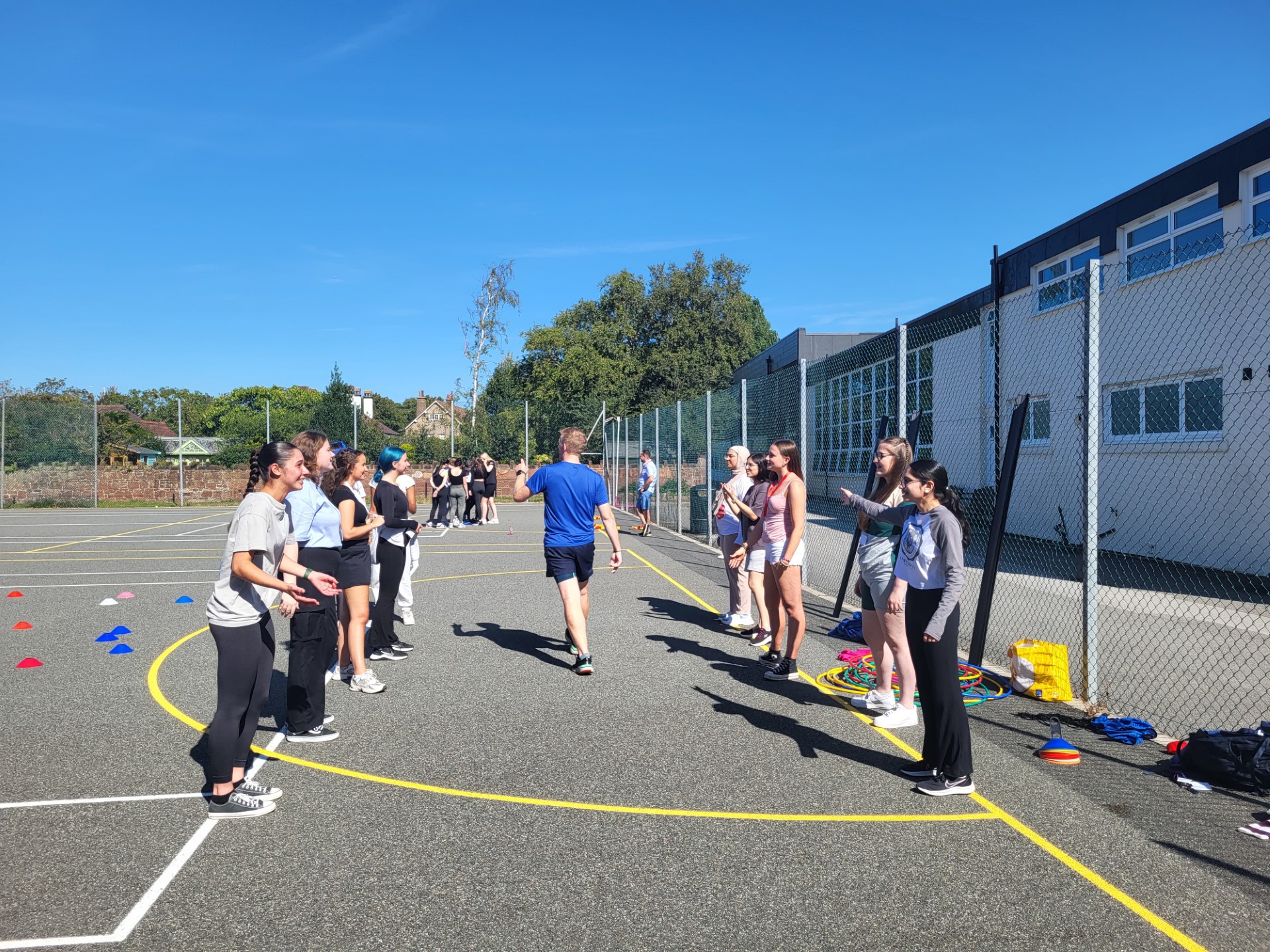 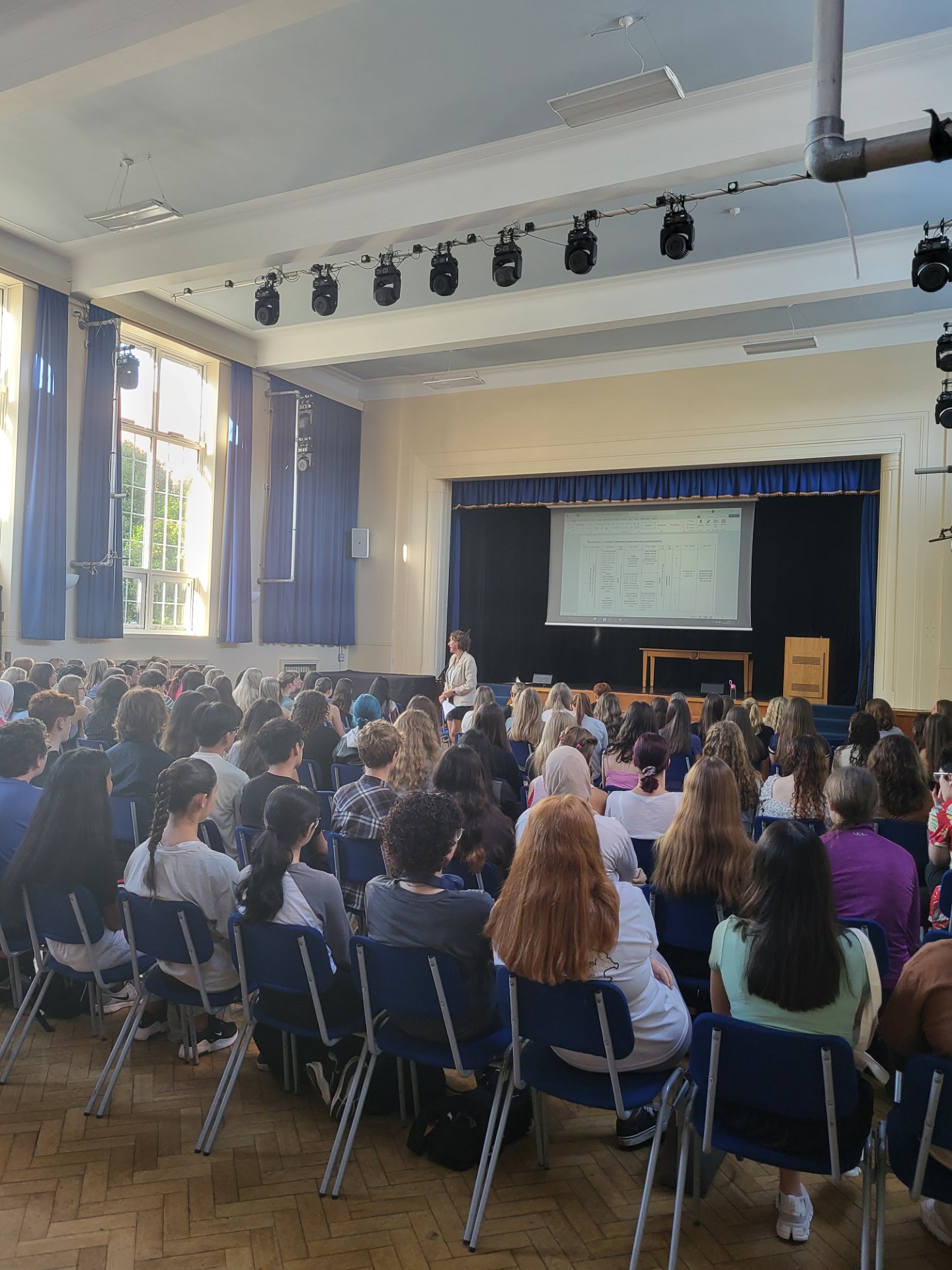 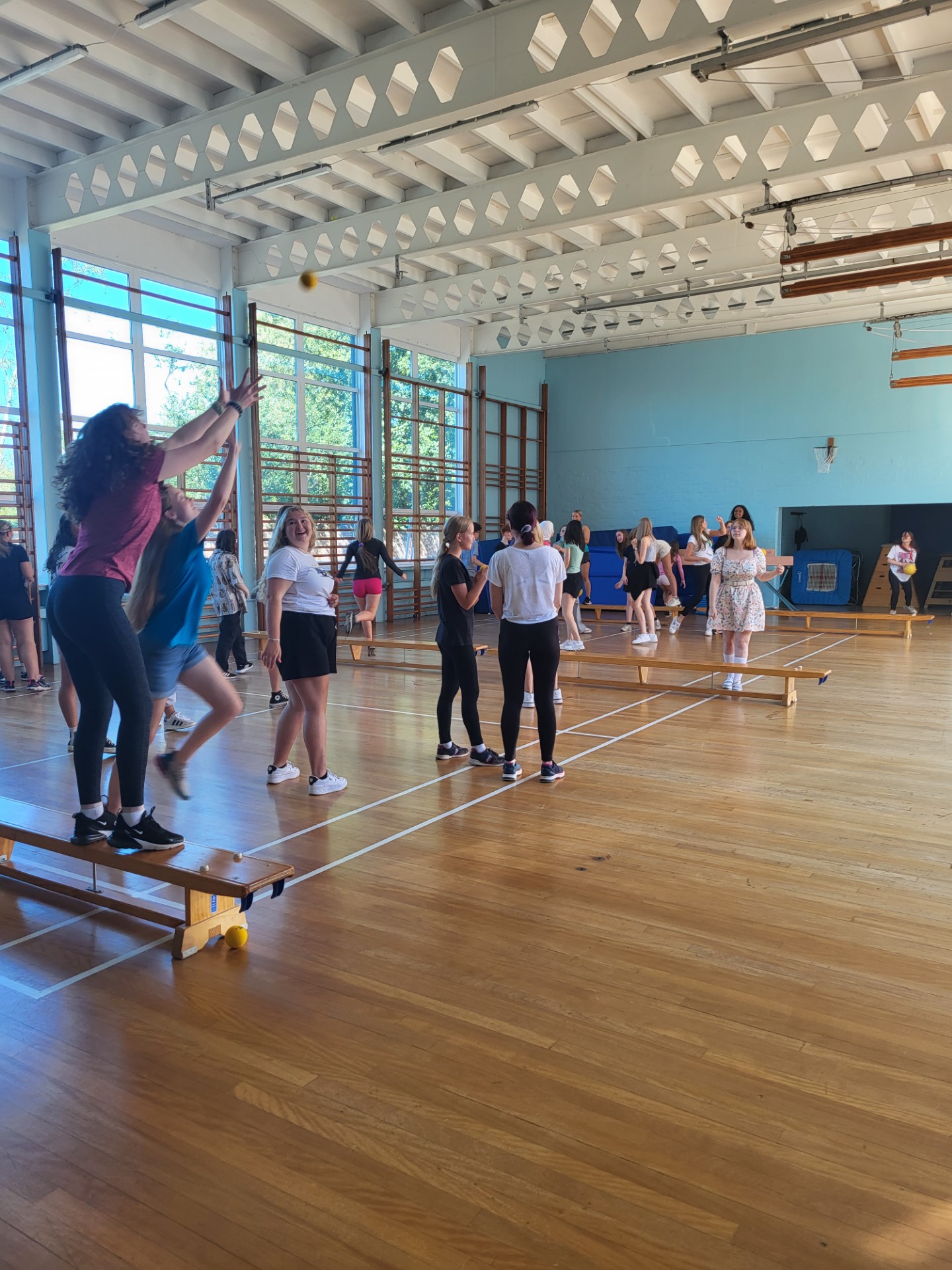 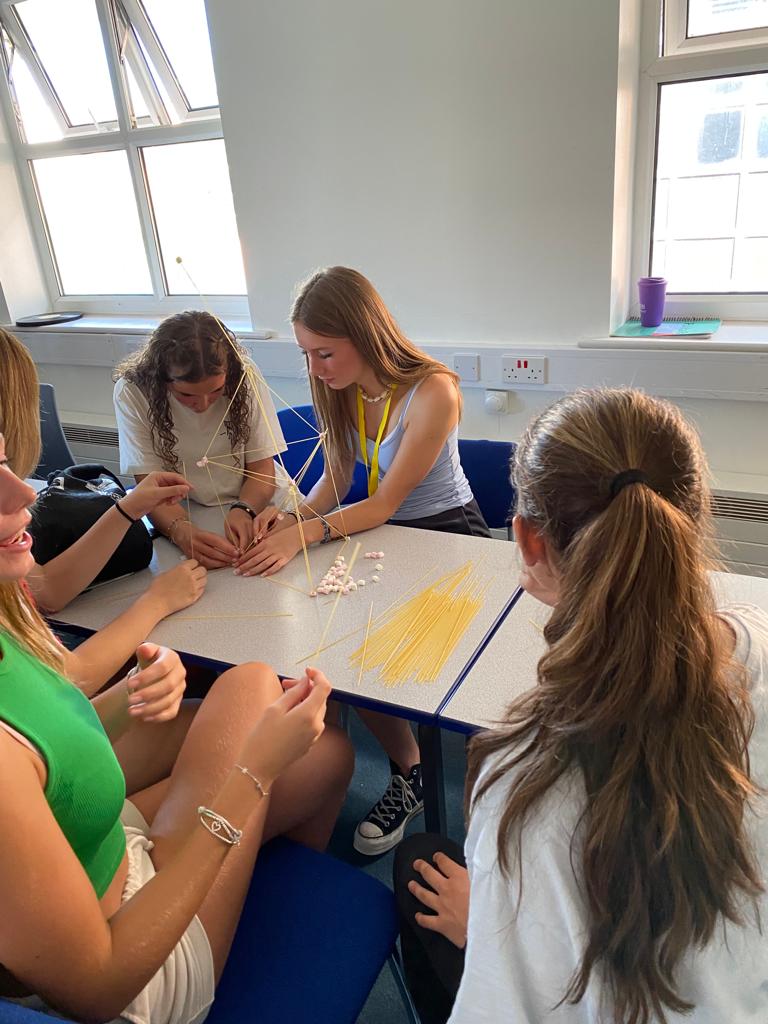 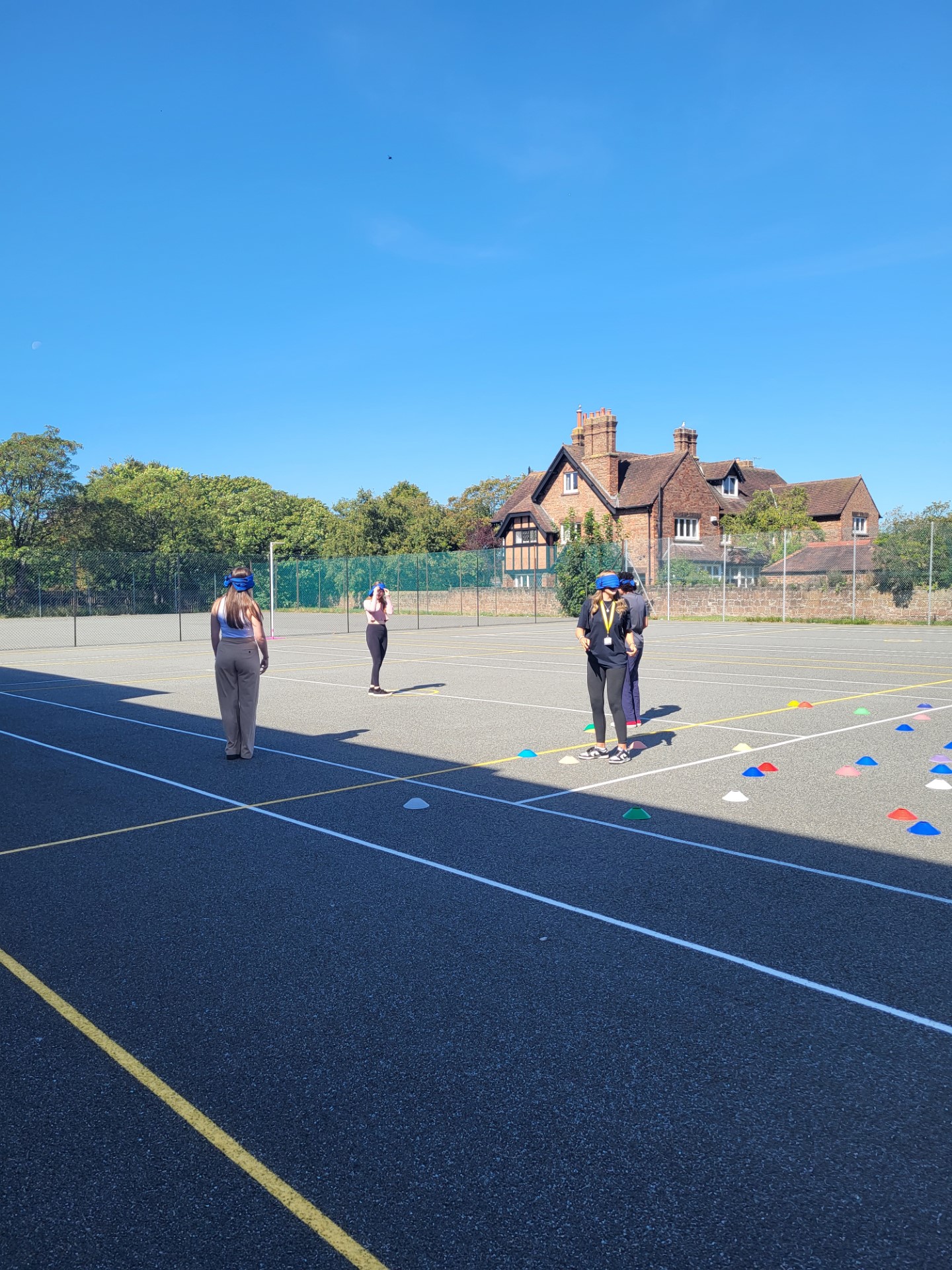 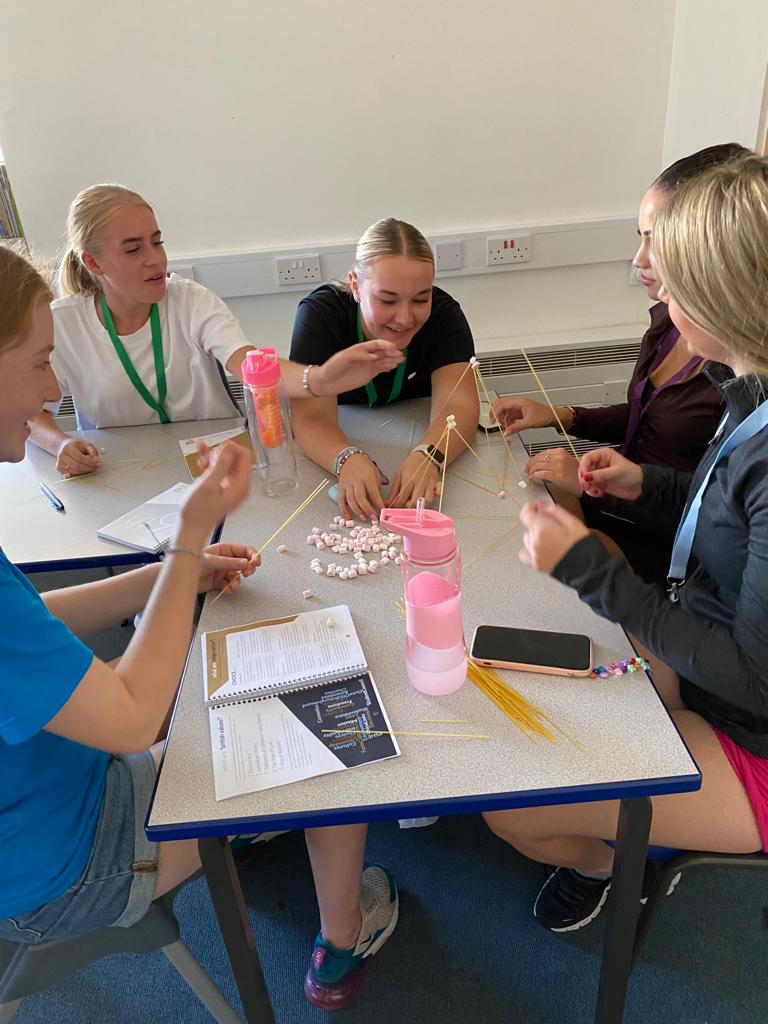 [Speaker Notes: Friday 2nd September was our first induction day. We have introduced our expectations and outlined the plan for the rest of the year. 
We had a talk about study skills and enhancing experience and applications
Teambuilding and communication skills.]
Expectations
[Speaker Notes: As a result of our aim to develop the individual, we must have HIGH expectations and these are:]
Sixth Form Dress Code
Not Appropriate for School
Hoodies
Jeans 
Shorts
Tracksuit bottoms                                   
 Leggings
Tight fitting or short skirts
Tops with large logos
Strappy tops
Flip flops 
Trainers (or similar)/Canvas shoes
 Outdoor coats and hats must not be worn inside school
Tailored Jacket
Tailored trousers or skirt (appropriate in length and worn with tights)
Tops and shirts should be smart 
Leather or leather effect shoes
Lanyard
Natural hair colour
Absence
Expected attendance 97%
Below 95% letter sent (stage 1 – 3)
Below 90% = persistent absence 

Unforeseen - PARENT must contact every day of absence
Medical – evidence required
Open days/interviews/post offer day – up to 3
Planned Absence – LOA form required
Punctuality
Arrival after the following times will be recorded as late:
 - 8.50am Morning reg       
 - 1.50pm Afternoon reg

Accumulate of two or more lates in a week will result in detention
Sixth Form Conduct System
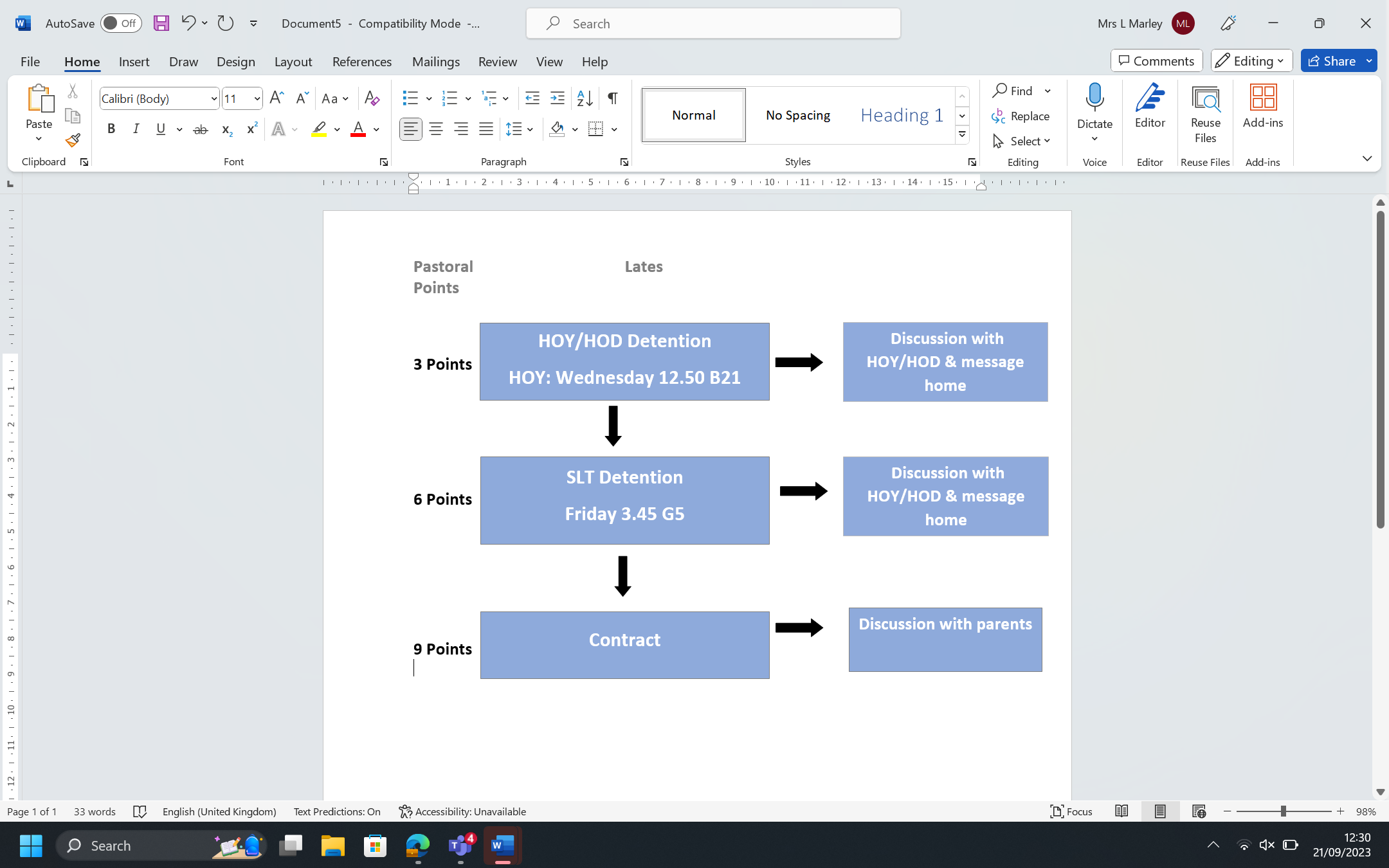 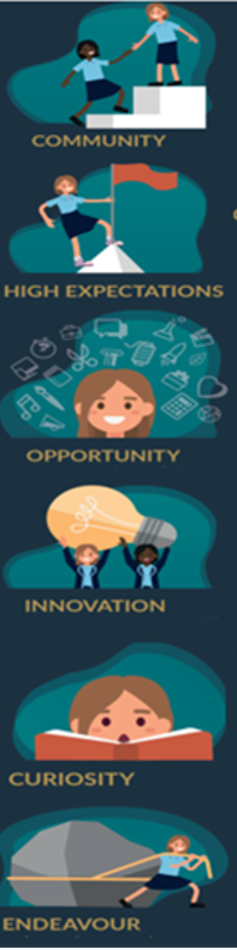 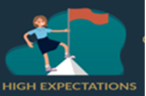 Work Ethic
Use of lesson time and subject staff
Attendance at support sessions
Supervised Study - not for homework
Free lessons – used wisely reduces homework time at home
Going the extra mile – super curricular
3 hours independent study per day
Surviving the Workload & Developing skills for the Future
Organisation  
Time-management 
Motivation  
Independence  
Study periods
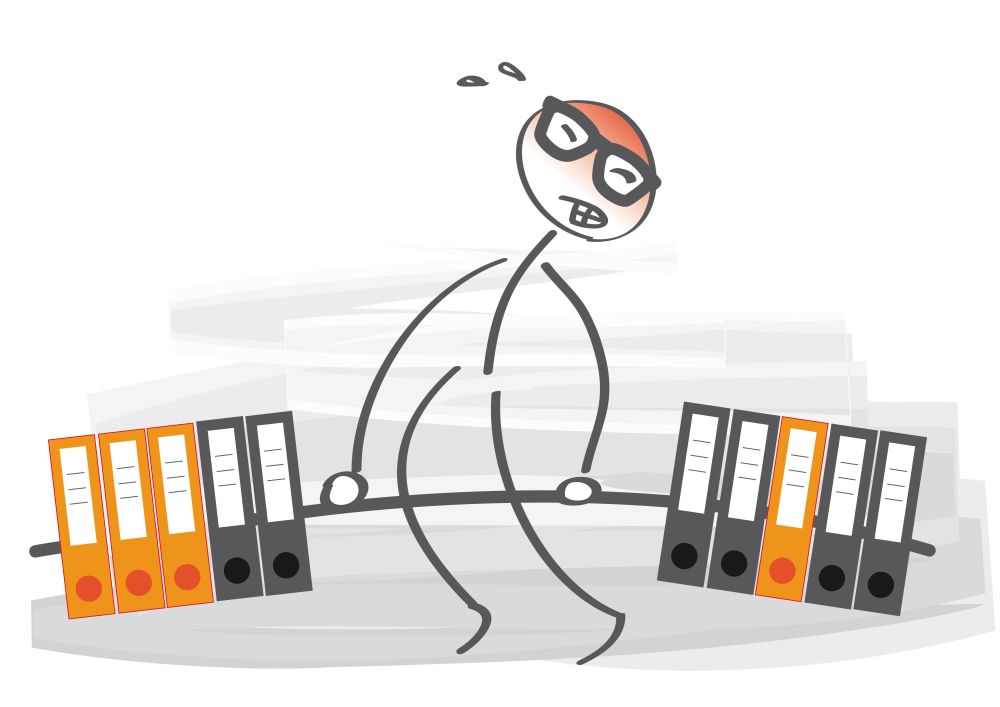 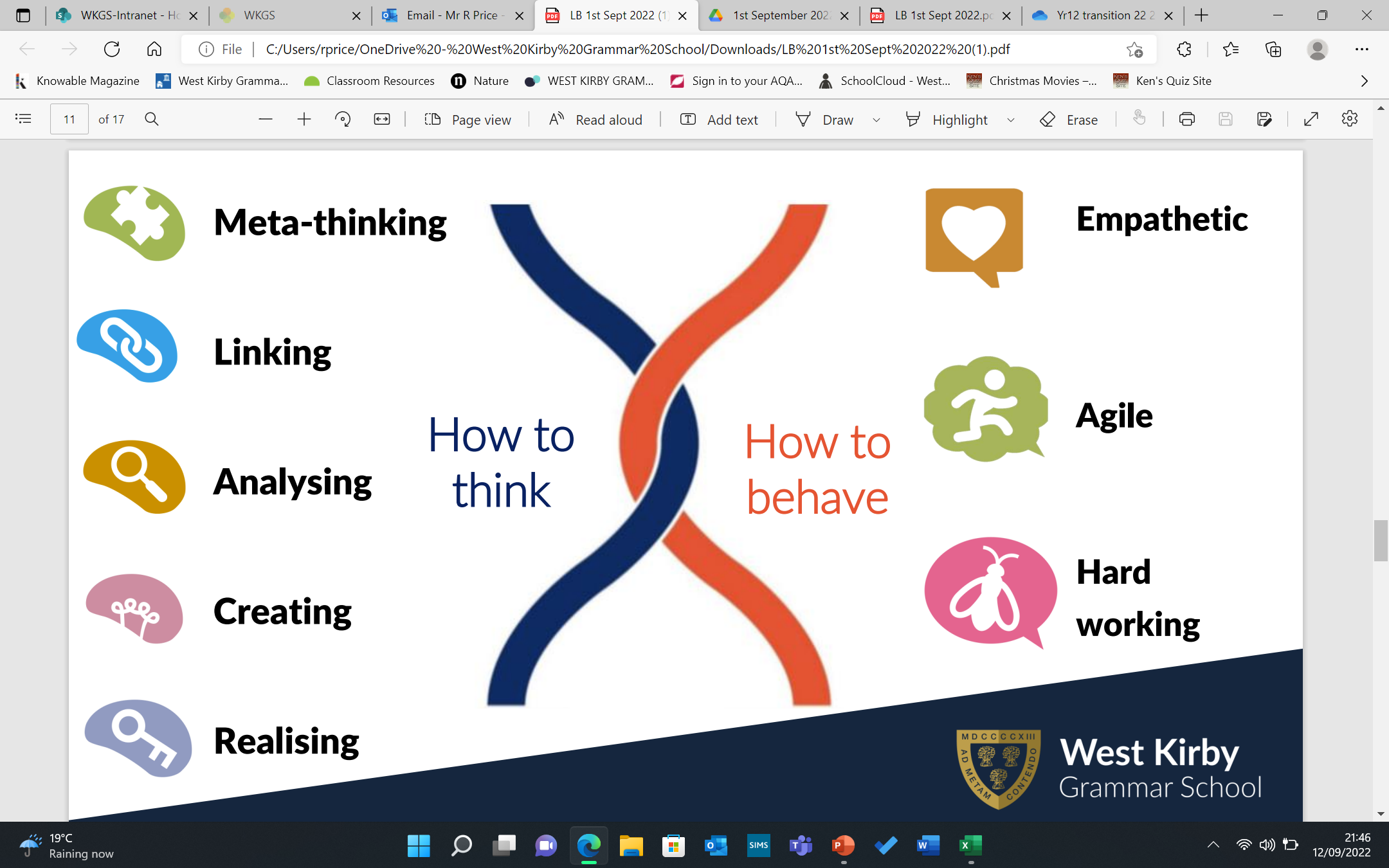 Curriculum
Optional Curriculum
3/4 Subject choice
Changing/definite drops – End September
Choosing AS (4th subject) - start of January
The Core Curriculum
EPQ
Enrichment
Additional
Study periods
Free periods
Personal development
Progress Monitoring
Transition work/ Assessment
Short report issued and action plans
AS Decisions (Christmas)
Short Report issued and action plan
Progress Evening
End of year exams (17 June)
Short report issued and action plan
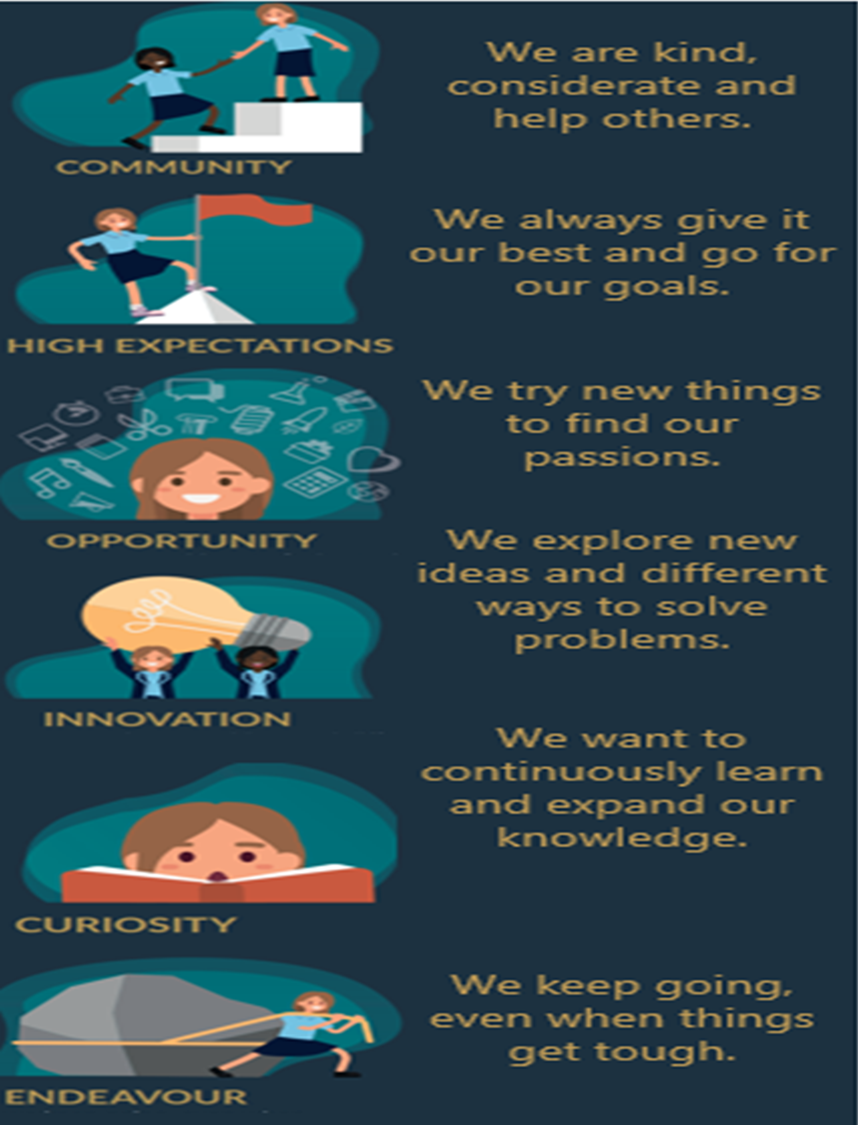 WKGS Values - CHOICE
As well as developing skills as resilient and enterprising learners in the classroom, our focus is also on helping students explore and uncover their skills and talents, to dream big and make the most of opportunities to enrich the curriculum and contribute to the school community.
Opportunities
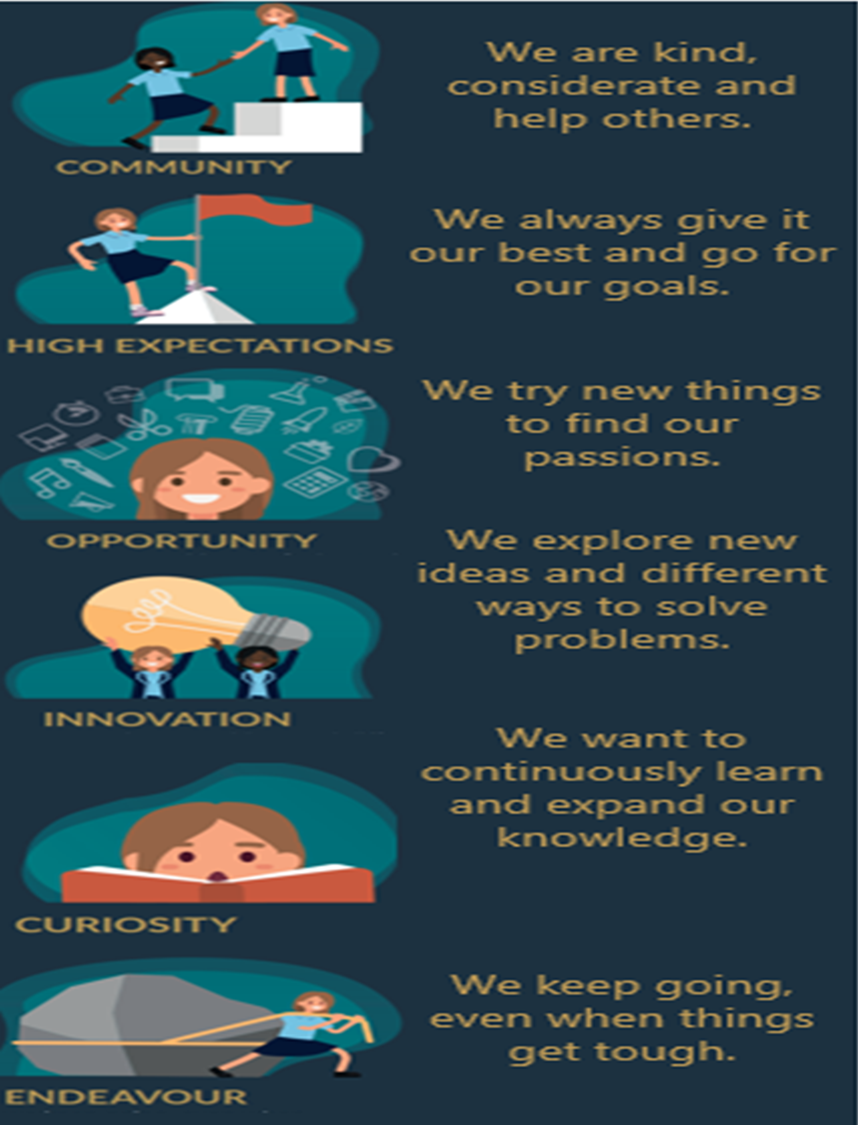 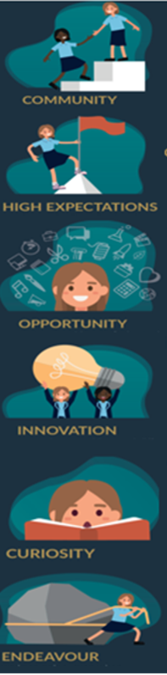 Form Representatives
Charity Representatives
Subject Mentors
Clubs & societies
Trips/workshops
House activities 
Prefect Teams
House Officials
SLA
Form time
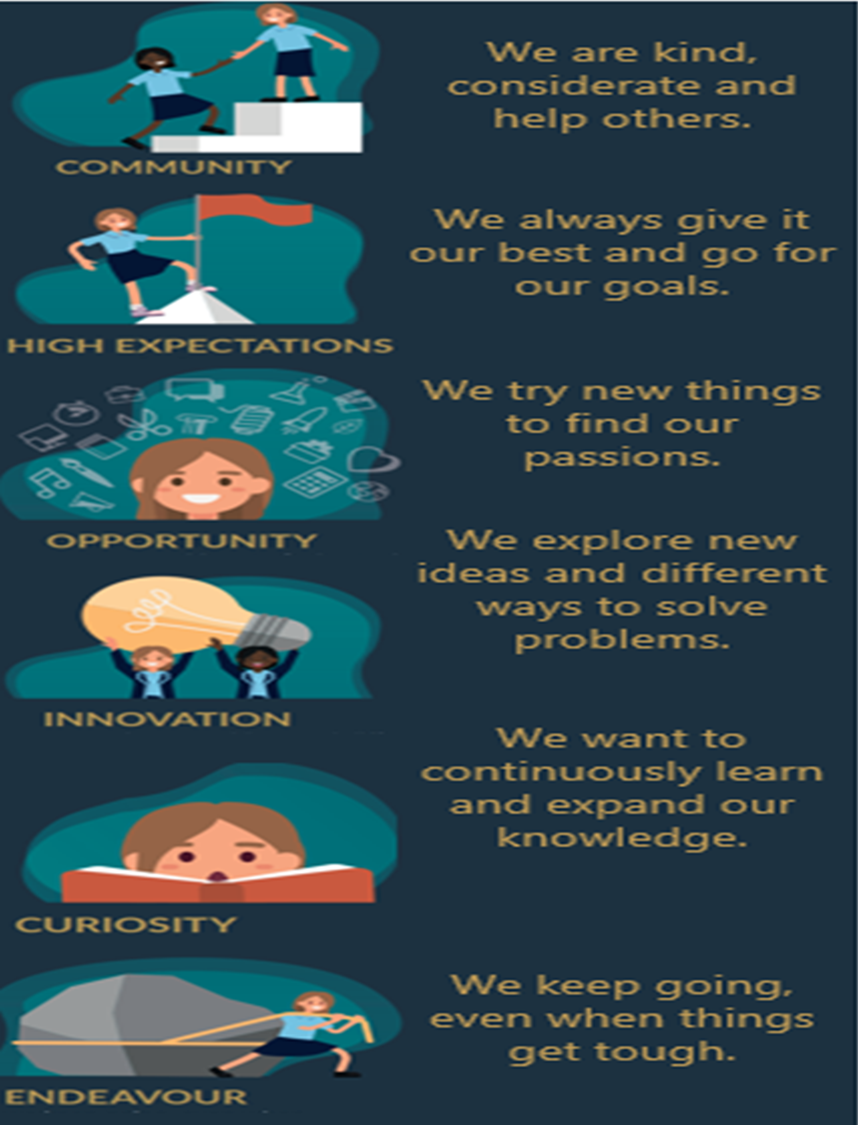 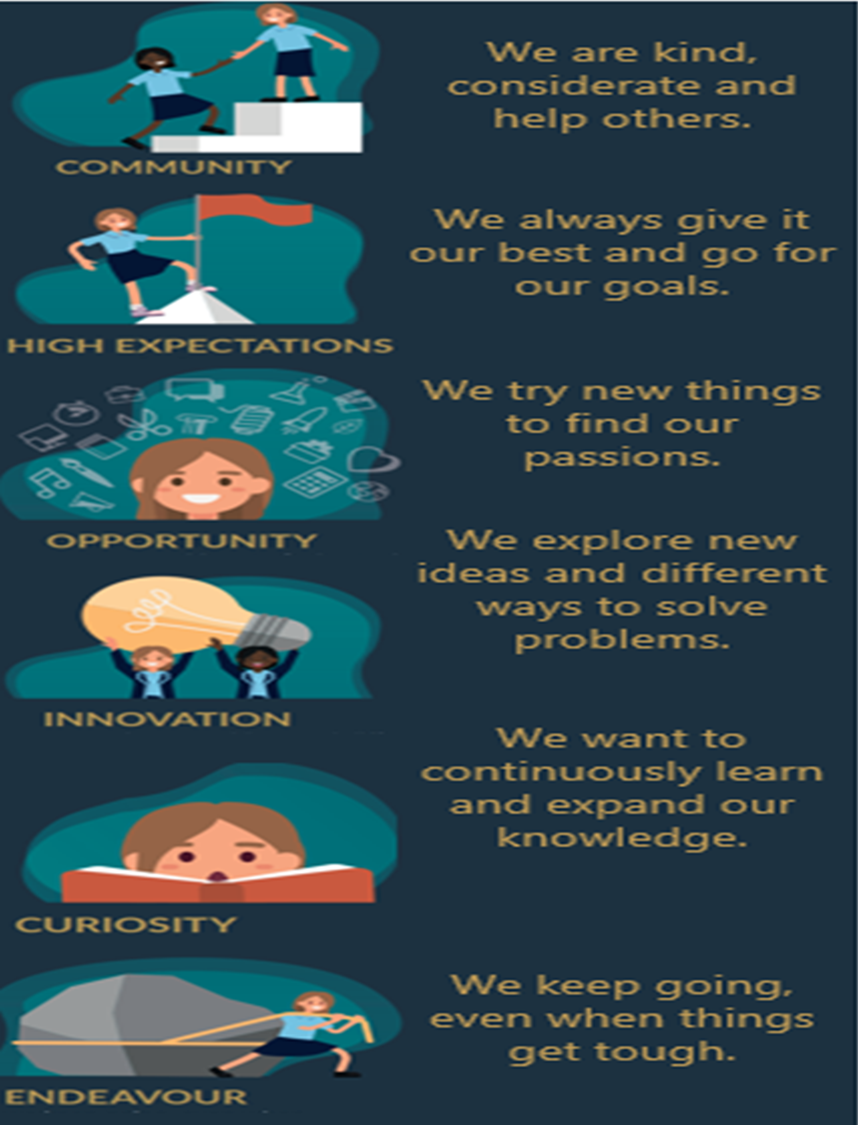 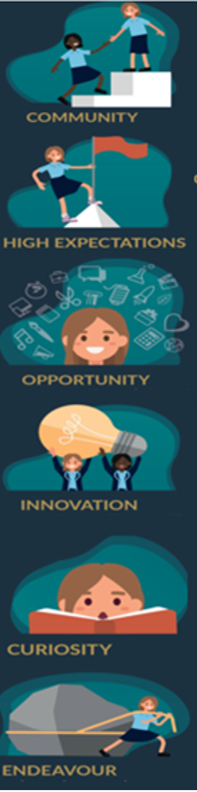 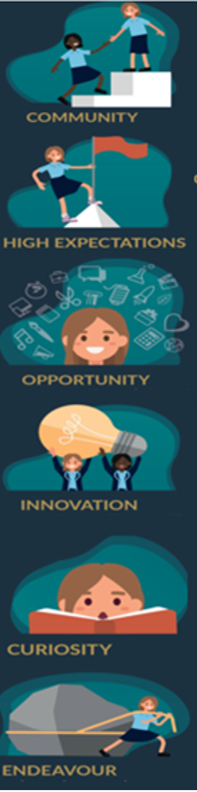 Personal Development Days
Wednesday 18th October
Thursday 14th December
Tuesday 6th February
Monday 25th March
Wednesday 23rd May
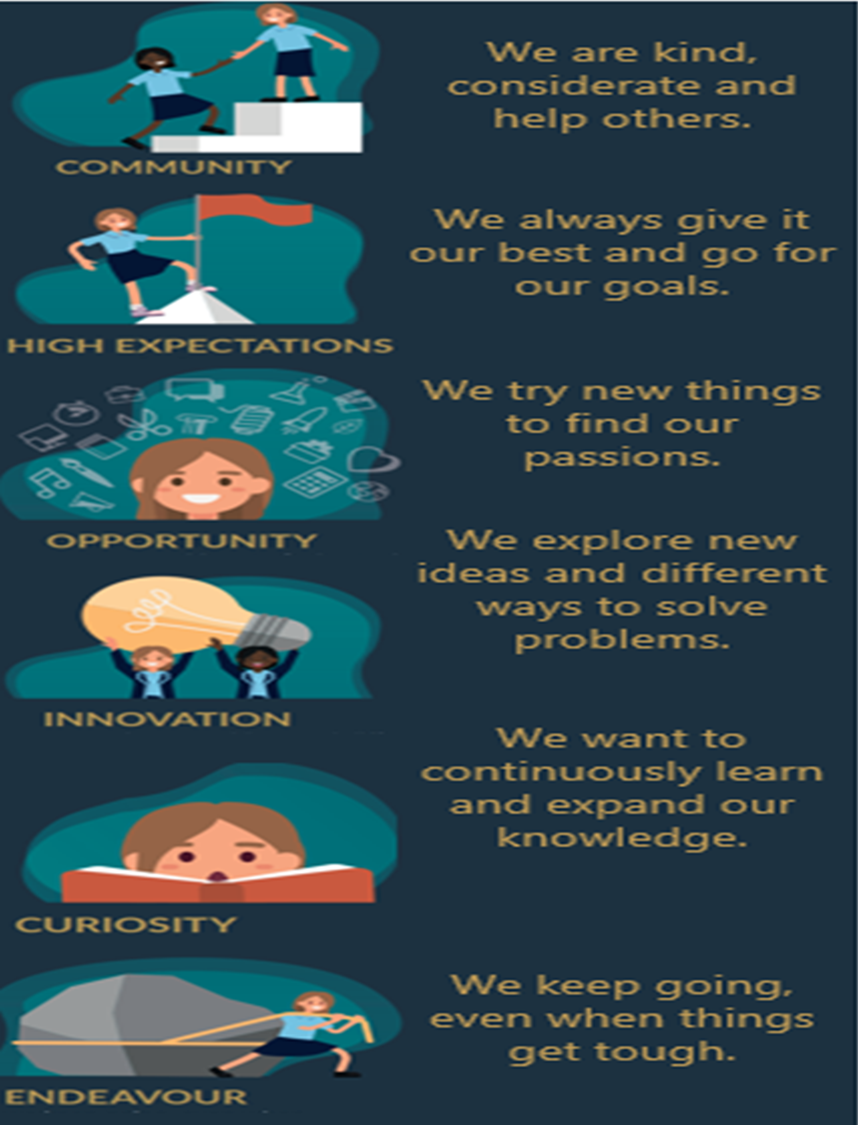 Enrichment Options
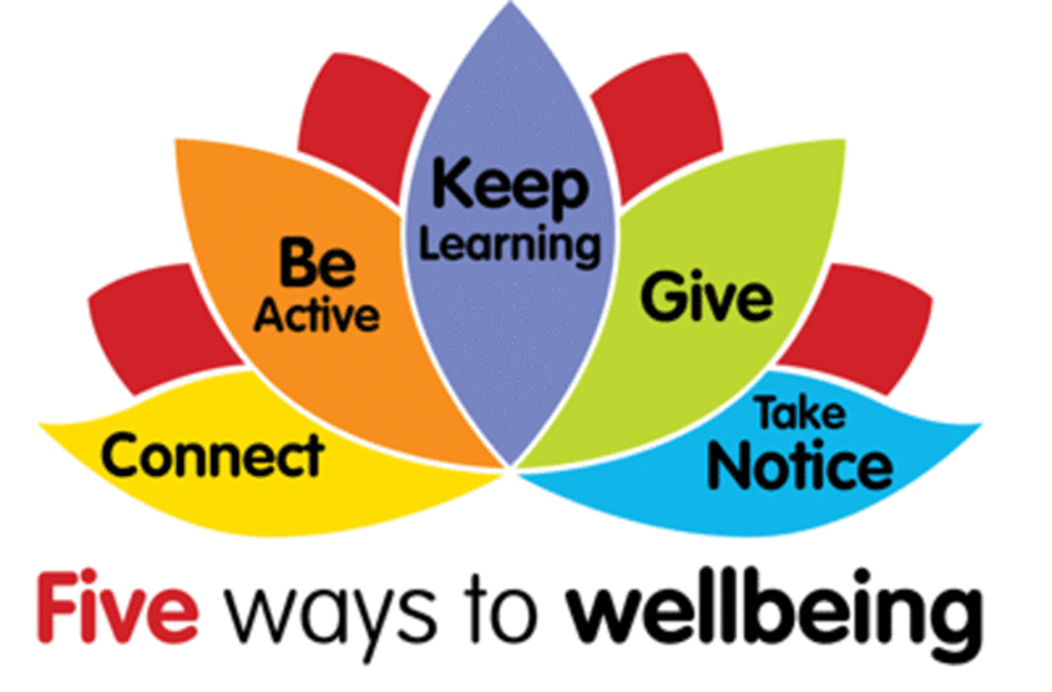 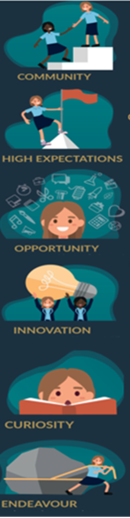 Extended Project Qualification (EPQ)
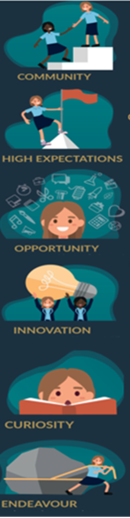 Provides key skills that universities and employers are interested in
Independent learning – choice of topic and format (dissertation, investigation or fieldwork, production or artefact )
Exercise use of in-depth research and critical analysis
Additional qualification with UCAS points
Careers Guidance
Dedicated Careers Library for Sixth Form 
Careers advisor –Ruth Evans
Summer Programme 
Interview preparation support
Work experience week in summer term
Part-time employment
We recognise the importance of employment; building skills, gaining experience, interaction with others, developing confidence and earning income.
Research nationally has shown that working up to 9 hours per week does not appear to influence examination grades
However, if employment exceeds 9 hours per week, research has shown that grades are lower for additional hours.
Social Time
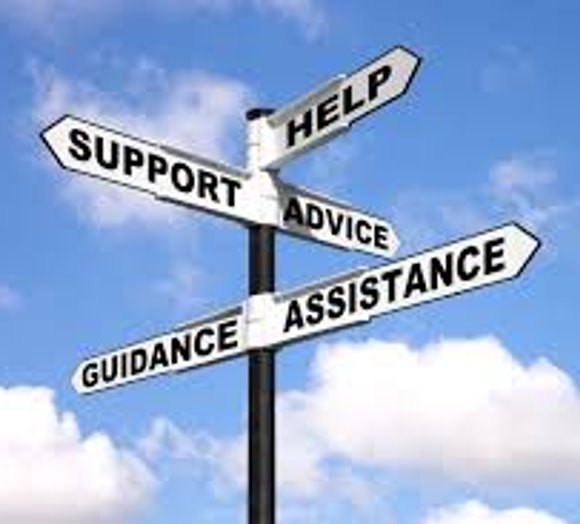 Sixth form student support personnel
Assistant Head Teacher (Sixth Form) - Mrs L Marley 
Head of Year 12 -  Mrs Duffey 
Head of Year 13  - Mr R Price
Pastoral Assistant  - Mrs J Brown 
Attendance Officer – Miss E Hughes
Administrative Assistant  - Mrs S Harris-Smith
Form Tutors
Specialised Support
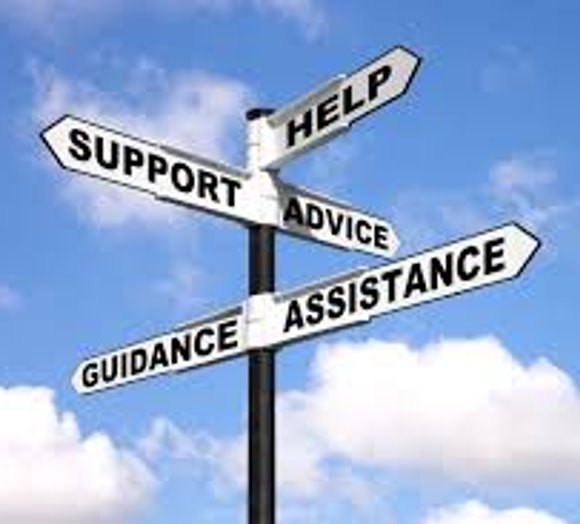 Well-Being Manager - Mrs D Lidgett 
Safeguarding lead - Mrs K Leighton
SEND Co-ordinator - Miss L Stowell
Examinations Officer  - Mrs D Hill-Jones
Financial Support
Vulnerable Student Bursary – Up to £1200 
    -   Care leavers
-   Students in receipt of income support
  Disabled students who receive Employment Support Allowance and Personal Independence Payments (Disability Living Allowance)

Discretionary Bursary  - Up to £1000 per year
Household income less than £25,000
Any questions?